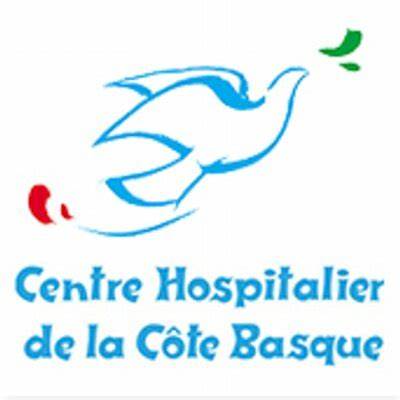 Domaine : Data Management
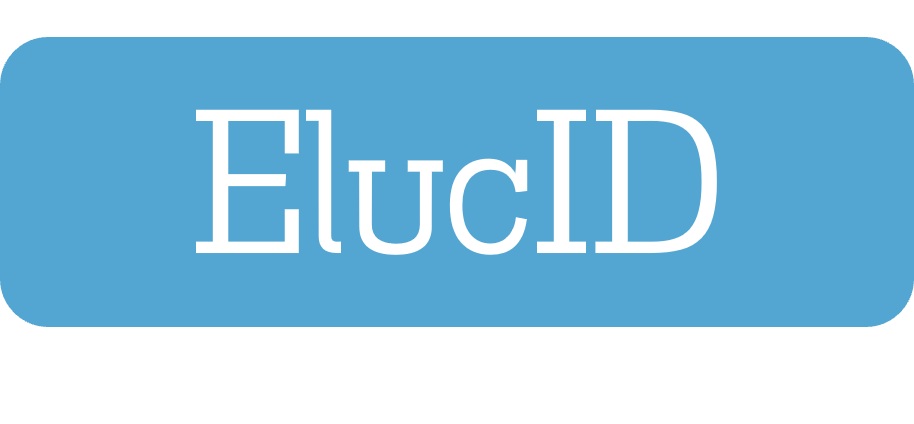 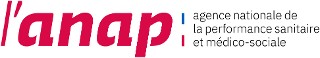 Sous-domaine : Identitovigilance
Présentation de l’industriel : ElucID outille les cellules d’identitovigilance par une IA qui permet de mettre en avant les possibles doublons ou les incohérences d’identité.
Objectif du Projet : Le passage en GHT et le regroupement des 3 bases patients a engendré des doublons à corriger.
Utilisateurs cibles : Bureau des Entrées, Cellule de l’Identito Vigilance,
Plusieurs Etablissements
Grand Groupe
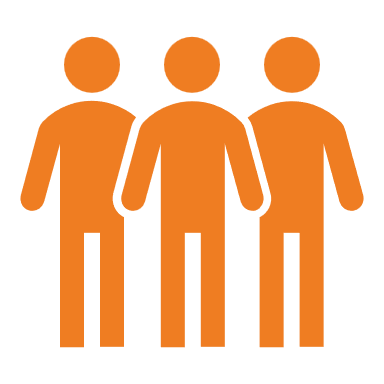 10 Etablissements
15 ETP
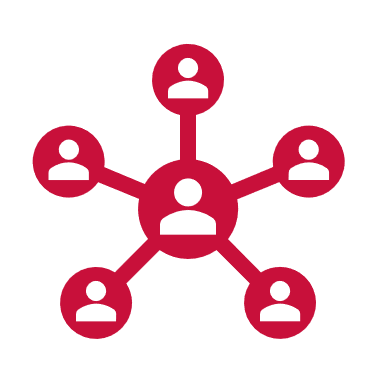 Taille
Utilisateurs
INS
Données utilisées : GAM et autres logiciels si besoin
Hébergement : On premise
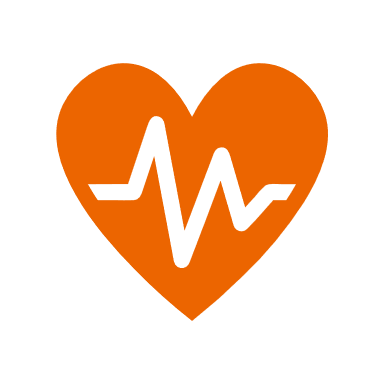 Rapprochement des serveurs d’identité
Mots clés
Identitovigilance
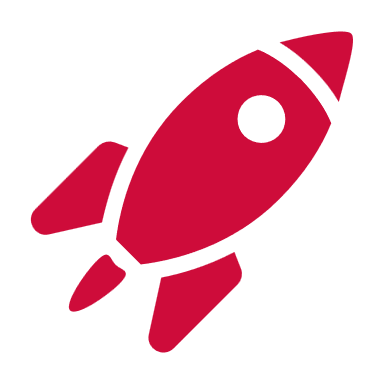 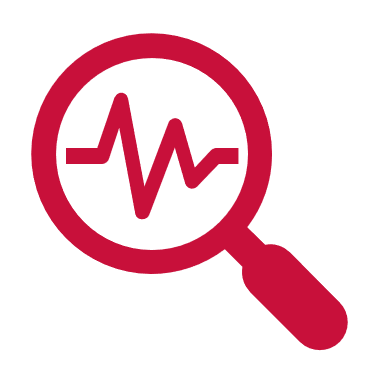 Sécurité du parcours patient
Description de la solution ElucID
Solution d’audit des bases identité sur un même outil avec une gestion des PND et NPAI,
Pilotage de la démarche d’identitovigilance avec le contrôle en temps réel des mouvements et la mise en place d’alerte en cas de non-conformité.
Génération de liste de tâches paramétrables selon le souhait de l’établissement,
Préparer le RNIV compatibilité et l’intégration de l’INS avec des tableaux de bord spécifiques,
Histoire de l’industriel
La société Alicante a été créée en 1999.
Mise en place en interne d’un DataLAB en lien avec des laboratoires de recherche universitaire et publication d’une quarantaine de publications scientifiques sur des travaux d’IA,
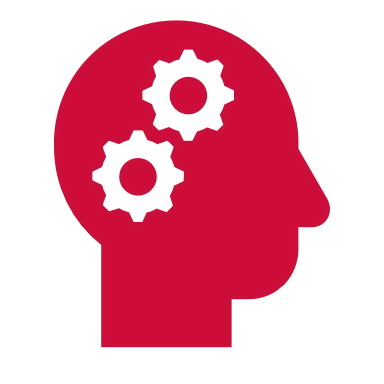 Données
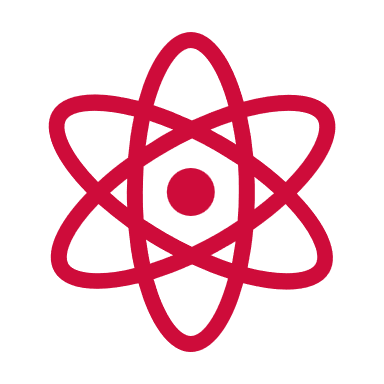 Modalité d’évaluation et de validation
La solution se base sur une plateforme algorithmique appelée INquIA qui combine technologies d’analyse sémantique, d’IA, de Deep Learning et de NLP afin de reconnaitre les doublons selon les orthographes approchables, de constituer des listes de travail selon les besoins de l’établissement. (API de record linkage et de data matching)
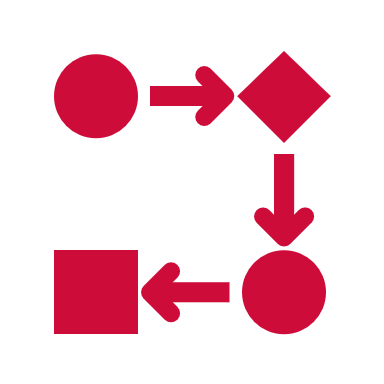 Modèle de diffusion
UGAP
UniHA
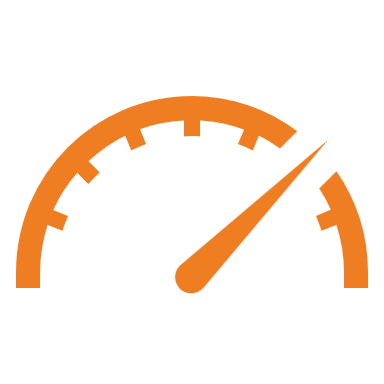 Chiffres clés et références
Verbatim établissements
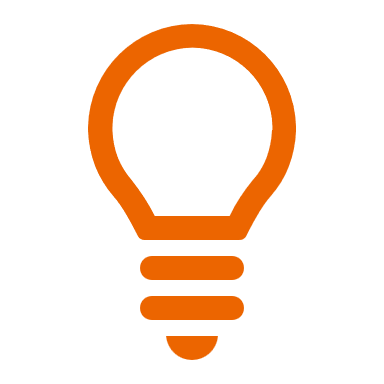 SAS capital Alicante: 380k€
Nombre d’employés d’Alicante: 15
Nombre d’établissements de santé client de la solution ElucID : 10
« La solution Elucid fiabilise l’identité patient de l’établissement et nous aide à diffuser les bonnes pratiques d’identitovigilance auprès des professionnels. »
Contacts
Valentine DEMOERSMAN / valentine.demoersman@alicante.fr/ Ingénieure commerciale chez Alicante
Alexis ZABALETA /azabaleta@ch-cotebasque.fr/Responsable du Bureau des admissions du CH de la côte Basque